活动策划方案书
适用于活动策划方案/企业简介/项目计划书
PPT网
目录
01.总体思路
02.内容构成
此处添加标题描述文本
此处添加标题描述文本
CONTENTS
03.运作方式
04.问题及把控
此处添加标题描述文本
此处添加标题描述文本
05.费用预算
06.预期效果
此处添加标题描述文本
此处添加标题描述文本
01
活动总体思路
此处添加详细文本描述，建议与标题相关并符合整体语言风格，语言描述尽量简洁生动。尽量将每页幻灯片的字数控制在200字以内，据统计每页幻灯片的播放时间最好控制在5分钟之内。
PART ONE
活动背景
ACTIVITY BACKGROUND
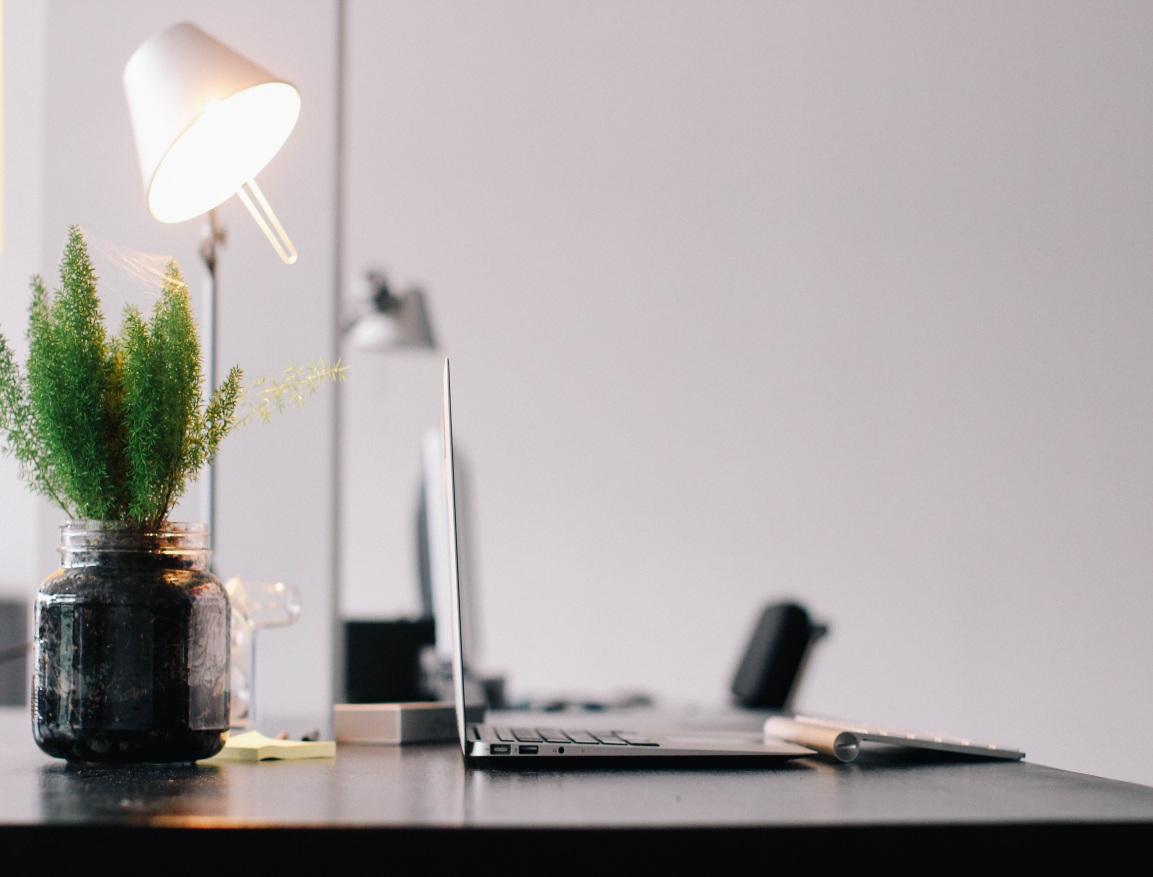 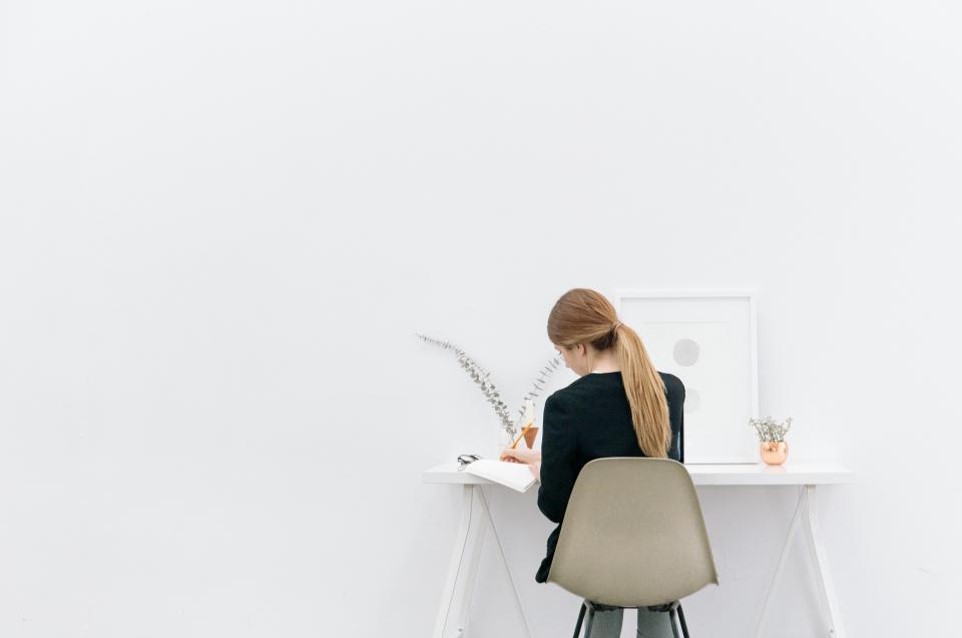 基本情况
开展原因
此处添加详细文本描述，建议与标题相关并符合整体语言风格，语言描述尽量简洁生动。
此处添加详细文本描述，建议与标题相关并符合整体语言风格，语言描述尽量简洁生动。
活动宗旨与目标
ACTIVITY PURPOSE AND OBJECTIVES
活动宗旨
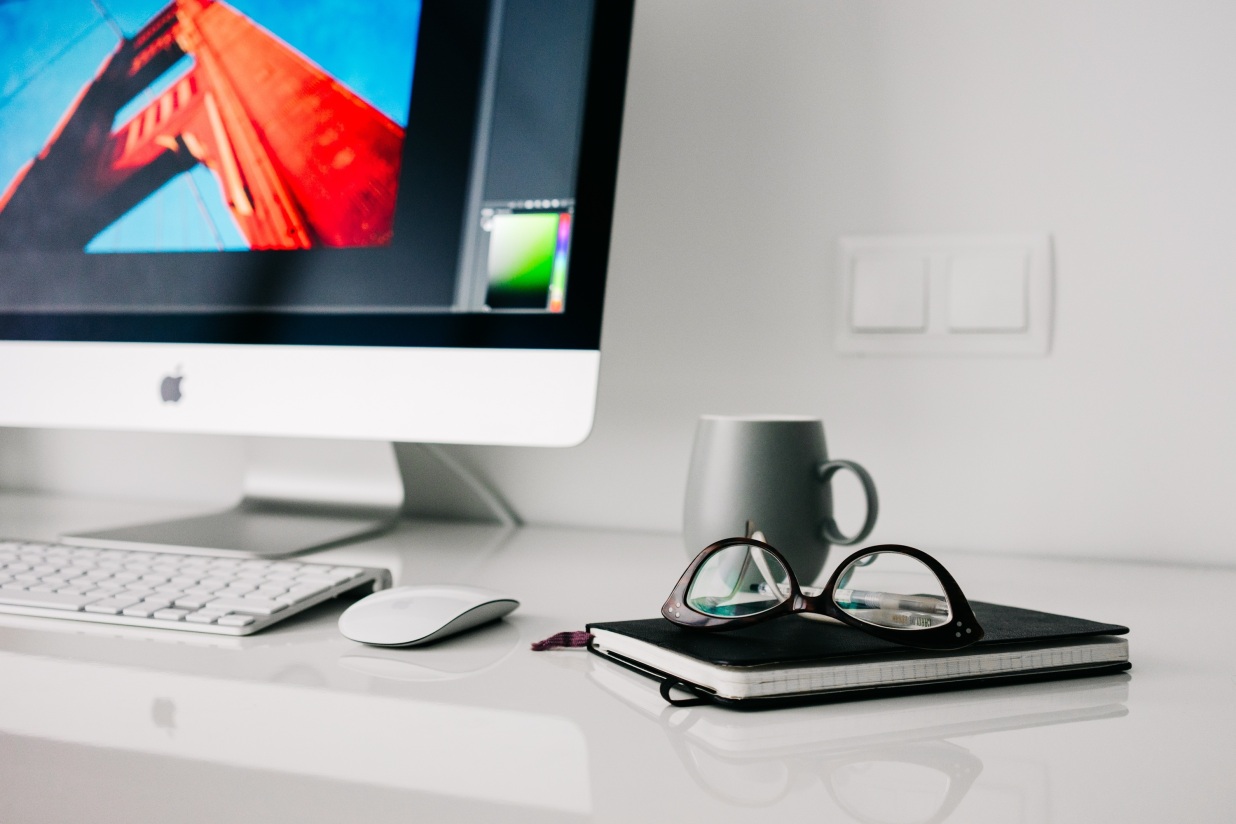 此处添加详细文本描述，建议与标题相关并符合整体语言风格，语言描述尽量简洁生动。尽量将每页幻灯片的字数控制在200字以内，据统计每页幻灯片的播放时间最好控制在5分钟之内。
此处添加详细文本描述，建议与标题相关并符合整体语言风格，语言描述尽量简洁生动。
活动目标
此处添加详细文本描述，建议与标题相关并符合整体语言风格，语言描述尽量简洁生动。尽量将每页幻灯片的字数控制在200字以内，据统计每页幻灯片的播放时间最好控制在5分钟之内。
活动意义
ACTIVE SIGNIFICANCE
01
02
03
产品推介
消费认知
促进销售
此处添加详细文本描述建议与标题相关并符合整体语言风格，语言描述尽量简洁生动。
此处添加详细文本描述建议与标题相关并符合整体语言风格，语言描述尽量简洁生动。
此处添加详细文本描述建议与标题相关并符合整体语言风格，语言描述尽量简洁生动。
活动目标人群
ACTIVE THE TARGET POPULATION
此处添加详细文本描述，建议与标题相关并符合整体语言风格，语言描述尽量简洁生动。尽量将每页幻灯片的字数控制在200字以内，据统计每页幻灯片的播放时间最好控制在5分钟之内。
02
活动内容构成
此处添加详细文本描述，建议与标题相关并符合整体语言风格，语言描述尽量简洁生动。尽量将每页幻灯片的字数控制在200字以内，据统计每页幻灯片的播放时间最好控制在5分钟之内。
PART ONE
活动主题
ACTIVITY THEME
免费PPT·免费下载
PPT网一周年庆
备选主题1
备选主题2
企业会员
个人会员
无限下载
更多 服务
活动内容
ACTIVE CONTENT
A.新品推介
D.嘉宾演讲
此处添加详细文本描述建议与标题相关并符合整体语言风格。
此处添加详细文本描述建议与标题相关并符合整体语言风格。
活动
主要内容
B.现场交流
E.游戏互动
此处添加详细文本描述建议与标题相关并符合整体语言风格。
此处添加详细文本描述建议与标题相关并符合整体语言风格。
C.节目表演
F.幸运抽奖
此处添加详细文本描述建议与标题相关并符合整体语言风格。
此处添加详细文本描述建议与标题相关并符合整体语言风格。
进度规划
SCHEDULE PLANNING
step
01
step
02
step
03
step
04
step
05
筹备阶段
宣传阶段
准备阶段
实施阶段
收尾阶段
04.05~20
04.25~05.10
05.10~05.15
05.16
05.16~20
此处添加详细文本描述建议与标题相关并符合整体语言风格。
此处添加详细文本描述建议与标题相关并符合整体语言风格。
此处添加详细文本描述建议与标题相关并符合整体语言风格。
此处添加详细文本描述建议与标题相关并符合整体语言风格。
此处添加详细文本描述建议与标题相关并符合整体语言风格。
特邀嘉宾
SPECIAL GUEST
嘉宾名称
嘉宾名称
嘉宾名称
一品包子
小笼包
酸菜包
此处添加详细文本描述建议与标题相关并符合整体语言风格。
此处添加详细文本描述建议与标题相关并符合整体语言风格。
此处添加详细文本描述建议与标题相关并符合整体语言风格。
执行策略
EXECUTION STRATEGY
01.创意亮点
02.创意亮点
此处添加详细文本描述建议与标题相关并符合整体语言风格。
此处添加详细文本描述建议与标题相关并符合整体语言风格。
03.创意亮点
04.创意亮点
此处添加详细文本描述建议与标题相关并符合整体语言风格。
此处添加详细文本描述建议与标题相关并符合整体语言风格。
03
活动运作方式
此处添加详细文本描述，建议与标题相关并符合整体语言风格，语言描述尽量简洁生动。尽量将每页幻灯片的字数控制在200字以内，据统计每页幻灯片的播放时间最好控制在5分钟之内。
PART ONE
广告宣传
ADVERTISING
海报宣传
微信推广
此处添加详细文本描述建议与标题相关并符合整体语言风格。
此处添加详细文本描述建议与标题相关并符合整体语言风格。
传单派发
短信群发
此处添加详细文本描述建议与标题相关并符合整体语言风格。
此处添加详细文本描述建议与标题相关并符合整体语言风格。
现场掌控
THE SITE CONTROL
01.现场气氛
此处添加详细文本描述，建议与标题相关并符合整体语言风格。
02.秩序维护
此处添加详细文本描述，建议与标题相关并符合整体语言风格。
03.嘉宾接待
此处添加详细文本描述，建议与标题相关并符合整体语言风格。
04.人员协调
此处添加详细文本描述，建议与标题相关并符合整体语言风格。
04
问题及把控
此处添加详细文本描述，建议与标题相关并符合整体语言风格，语言描述尽量简洁生动。尽量将每页幻灯片的字数控制在200字以内，据统计每页幻灯片的播放时间最好控制在5分钟之内。
PART ONE
不确定因素
UNCERTAINTY
单击添加段落文本
此处添加详细文本描述，建议与标题相关并符合整体语言风格。
单击添加段落文本
此处添加详细文本描述，建议与标题相关并符合整体语言风格。
单击添加段落文本
此处添加详细文本描述，建议与标题相关并符合整体语言风格。
单击添加段落文本
此处添加详细文本描述，建议与标题相关并符合整体语言风格。
01
02
03
04
损耗问题
LOSS PROBLEM
3%
5%
1%
单击添加段落文本
单击添加段落文本
单击添加段落文本
此处添加详细文本描述建议与标题相关并符合整体语言风格。
此处添加详细文本描述建议与标题相关并符合整体语言风格。
此处添加详细文本描述建议与标题相关并符合整体语言风格。
总体损耗率应控制在10%以内
应变措施
CONTINGENCY MEASURES
单击添加段落文本
单击添加段落文本
此处添加详细文本描述建议与标题相关并符合整体语言风格。
此处添加详细文本描述建议与标题相关并符合整体语言风格。
单击添加段落文本
单击添加段落文本
此处添加详细文本描述建议与标题相关并符合整体语言风格。
此处添加详细文本描述建议与标题相关并符合整体语言风格。
05
费用预算
此处添加详细文本描述，建议与标题相关并符合整体语言风格，语言描述尽量简洁生动。尽量将每页幻灯片的字数控制在200字以内，据统计每页幻灯片的播放时间最好控制在5分钟之内。
PART ONE
成本控制
THE COST CONTROL
活动总费用
¥.300000
元
此处添加详细文本描述，建议与标题相关并符合整体语言风格，语言描述尽量简洁生动。尽量将每页幻灯片的字数控制在200字以内，据统计每页幻灯片的播放时间最好控制在5分钟之内。
物料清单
THE LISTING
广告物料
接待物料
其它物料
宣传单张
茶水
其它
海报
礼品
其它
易拉宝
签到簿
其它
背景板
签到笔
其它
X展架
晚宴自助餐
其它
舞台
接待车辆
其它
06
预期效果
此处添加详细文本描述，建议与标题相关并符合整体语言风格，语言描述尽量简洁生动。尽量将每页幻灯片的字数控制在200字以内，据统计每页幻灯片的播放时间最好控制在5分钟之内。
PART ONE
预期成效
EXPECTED RESULT
用户满意度
此处添加详细文本描述建议与标题相关并符合整体语言风格。
活动期收益
此处添加详细文本描述建议与标题相关并符合整体语言风格。
增强影响力
此处添加详细文本描述建议与标题相关并符合整体语言风格。
效果评估
EXPECTED RESULT
影响人数
覆盖区域
此处添加详细文本描述建议与标题相关并符合整体语言风格。
此处添加详细文本描述建议与标题相关并符合整体语言风格。
品牌提升
促进销售
此处添加详细文本描述建议与标题相关并符合整体语言风格。
此处添加详细文本描述建议与标题相关并符合整体语言风格。
THANK YOU
感谢聆听